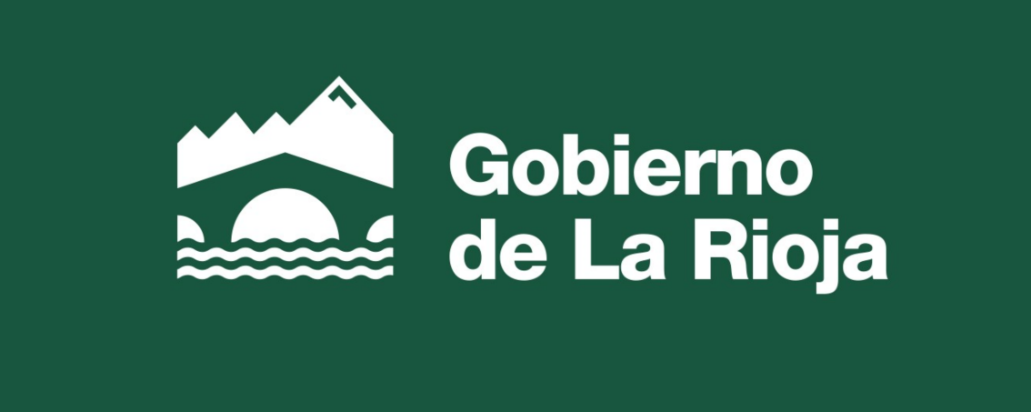 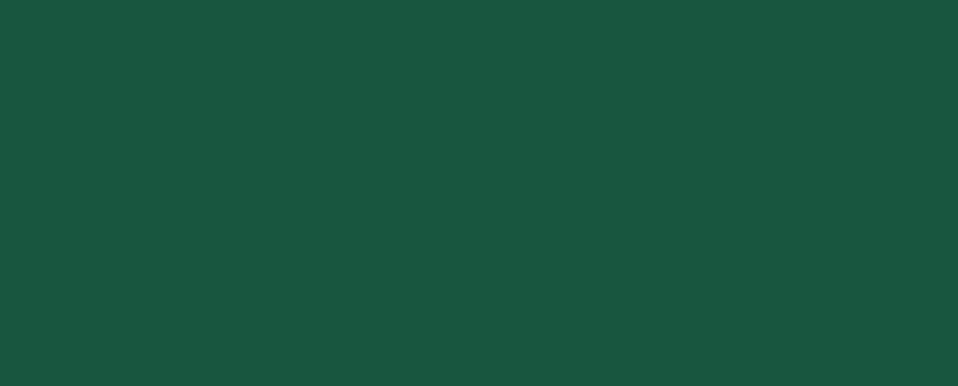 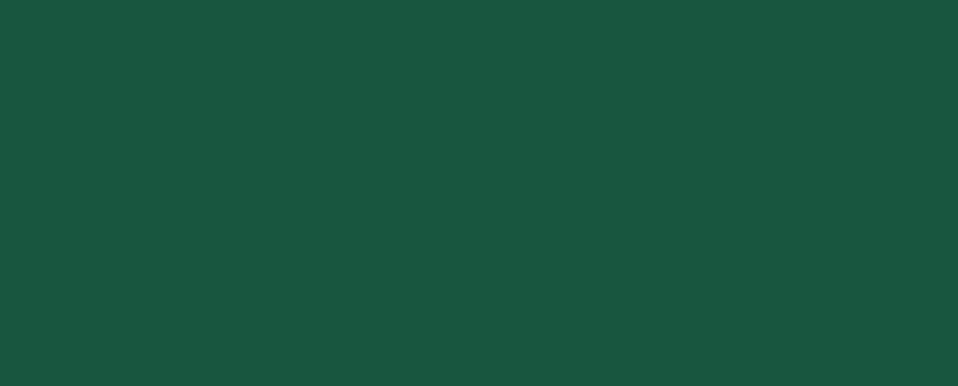 INTRODUCCIÓN
OPOSICIONES
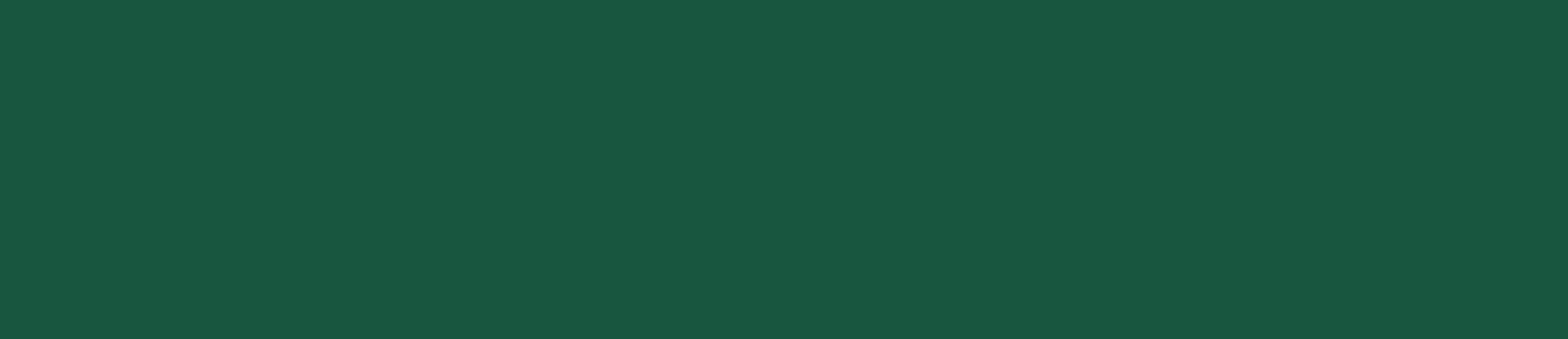 Oficina de Empleo de Logroño
TIPOS DE EMPLEADOS PUBLICOS
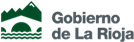 Personal funcionario: Son funcionarios de carrera quienes, en virtud de nombramiento legal, están vinculados a una Administración Pública por una relación estatutaria regulada por el Derecho Administrativo para el desempeño de servicios profesionales retribuidos de carácter permanente.
Personal funcionario interino: Son funcionarios interinos los que, por razones expresamente justificadas de necesidad y urgencia, son nombrados como tales para el desempeño de funciones propias de funcionarios de carrera
Personal laboral: Es personal laboral el que en virtud de contrato de trabajo formalizado por escrito, en cualquiera de las modalidades de contratación de personal previstas en la legislación laboral, presta servicios retribuidos por las Administraciones Públicas. En función de la duración del contrato éste podrá ser fijo, por tiempo indefinido o temporal
TIPOS DE PERSONAL LABORAL
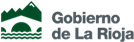 Los Departamentos ministeriales convocarán, previo informe favorable de la Dirección General de la Función Pública, los procesos selectivos para el acceso a las plazas vacantes adscritas a los mismos que deban cubrirse con personal laboral fijo de nuevo ingreso, de acuerdo con lo previsto en la oferta de empleo público.

La promoción interna o de cobertura de vacantes del personal laboral que no sea de nuevo ingreso se regirá por sus convenios colectivos o normativa específica. Las correspondientes convocatorias precisarán del informe favorable de la Dirección General de la Función Pública
TIPOS DE EMPLEADOS PUBLICOS
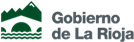 Personal eventual: Es personal eventual el que, en virtud de nombramiento y con carácter no permanente, sólo realiza funciones expresamente calificadas como de confianza o asesoramiento especial, siendo retribuido con cargo a los créditos presupuestarios consignados para este fin

Personal directivo: Es personal directivo el que desarrolla funciones directivas profesionales en las Administraciones Públicas, definidas como tales en las normas específicas de cada Administración
NIVELES Y REQUISITOS FUNCIONARIOS
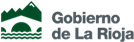 GRUPO A1 LICENCIADO, GRADO, ARQUITECTO INGENIERO
GRUPO A2 DIPLOMADO, ARQUITECTO O INGENIERO TÉCNICO
GRUPO B TECNICO SUPERIOR DE FORMACIÓN PROFESIONAL
GRUPO C1 BACHILLERATO
GRUPO C2 ESO
AGRUPACIONES PROFESIONALES
FORMAS DE ACCESO
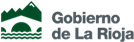 OPOSICIÓN: 

CONCURSO OPOSICIÓN:

CONCURSO:
PERSONAL LABORAL (FUNCIONES)
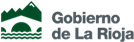 Los puestos de naturaleza no permanente y aquéllos cuyas actividades se dirijan a satisfacer necesidades de carácter periódico y discontinuo;
los puestos cuyas actividades sean propias de oficios, así como los de vigilancia, custodia, porteo y otros análogos;
los puestos de carácter instrumental correspondientes a las áreas de mantenimiento y conservación de edificios, equipos e instalaciones, artes gráficas, encuestas, protección civil y comunicación social, así como los puestos de las áreas de expresión artística y los vinculados directamente a su desarrollo, servicios sociales y protección de menores;
los puestos correspondientes a áreas de actividades que requieran conocimientos técnicos especializados cuando no existan Cuerpos o Escalas de funcionarios cuyos miembros tengan la preparación específica necesaria para su desempeño, y
los puestos de trabajo en el extranjero con funciones administrativas de trámite y colaboración y auxiliares que comporten manejo de máquinas, archivo y similares.
Los puestos con funciones auxiliares de carácter instrumental y apoyo administrativo.
PERSONAL LABORAL (GRUPOS)
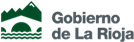 1. Grupo profesional M3: Título clasificado en el Nivel 3 (MASTER) del Marco Español de Cualificaciones para la Educación Superior o equivalentes.
2. Grupo profesional M2: Título clasificado en el Nivel 2(GRADO O LICENCIADO) del Marco Español de Cualificaciones para la Educación Superior o equivalentes.
3. Grupo profesional M1: Título clasificado en el Nivel 1 (TECNICO SUPERIOR) del Marco Español de Cualificaciones para la Educación Superior o equivalentes.
4. Grupo profesional E2: Título de Bachiller o Técnico o equivalentes.
5. Grupo profesional E1: Título de Graduado en Educación Secundaria Obligatoria o Título Profesional Básico o equivalentes.
6. Grupo profesional E0: Sin titulación prevista en el sistema educativo.
7. Acceso a puestos a los que se requiere Doctorado (NIVEL 4): Cuando el contenido de la prestación laboral de un puesto sea altamente cualificado y se requiera el título de Doctor para el desempeño del mismo, figurará así en la correspondiente convocatoria y será en ese momento cuando se adecúen las características retributivas del puesto previa aprobación por la Comisión Paritaria.